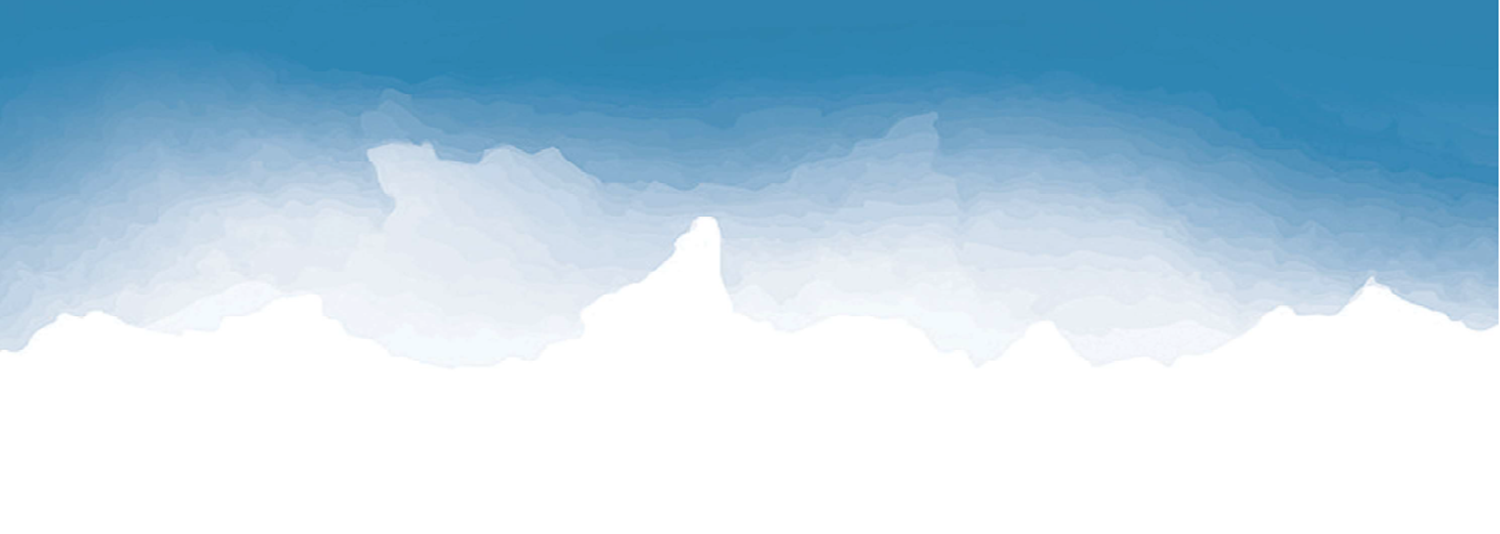 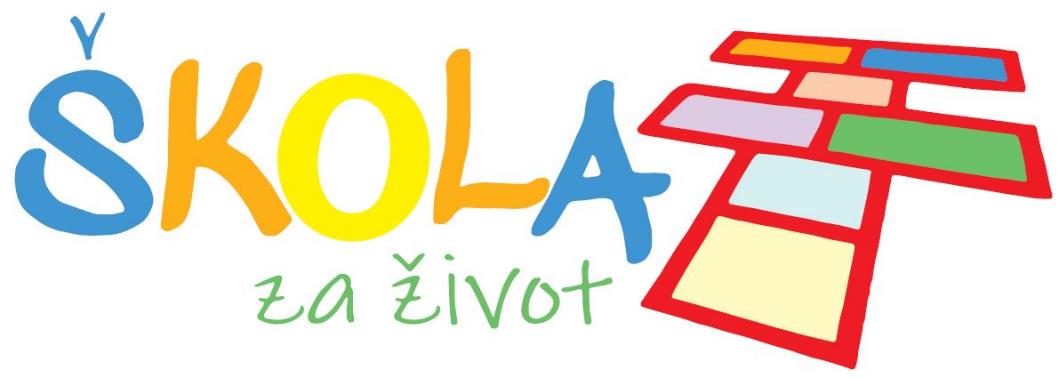 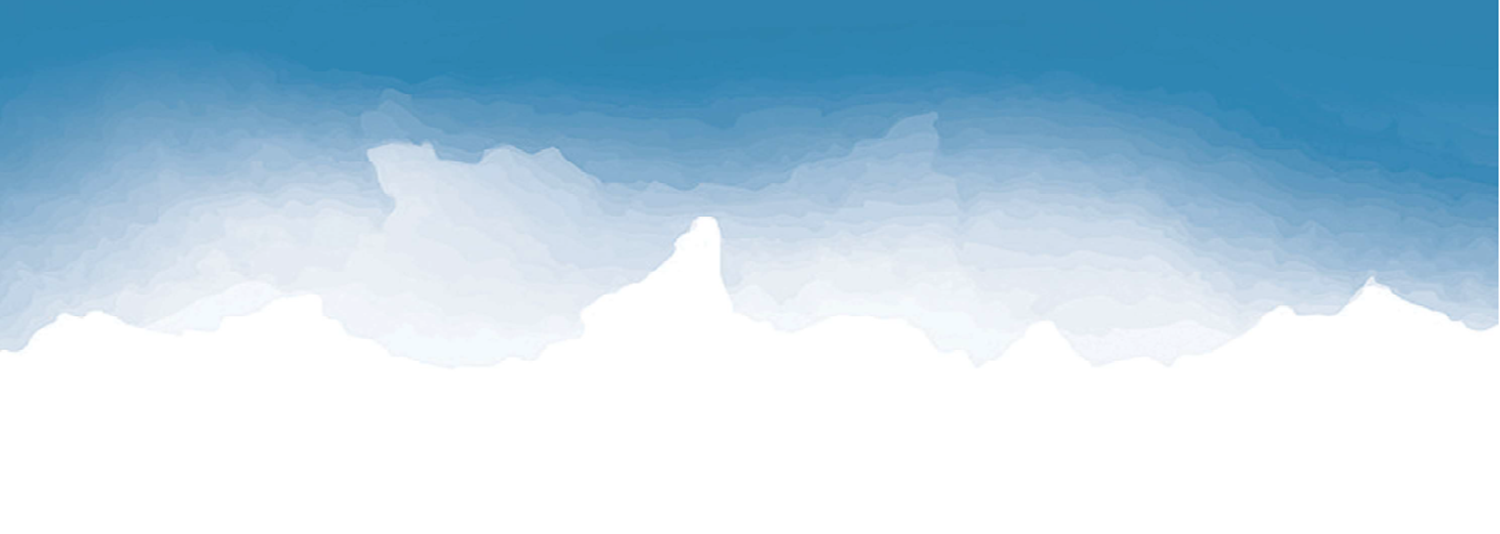 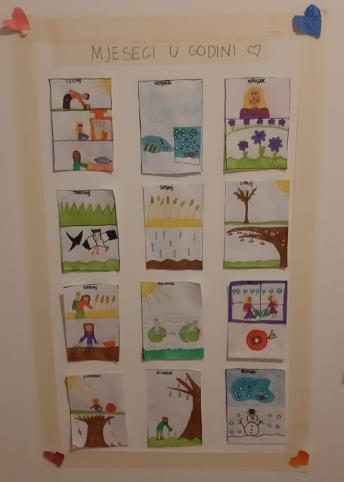 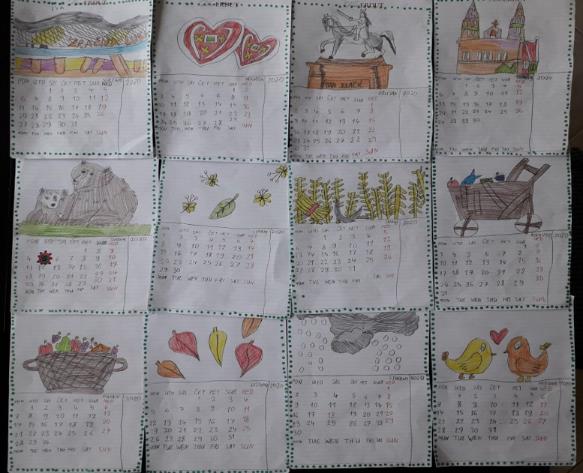 Mia, Zadar
Iva, Zagreb
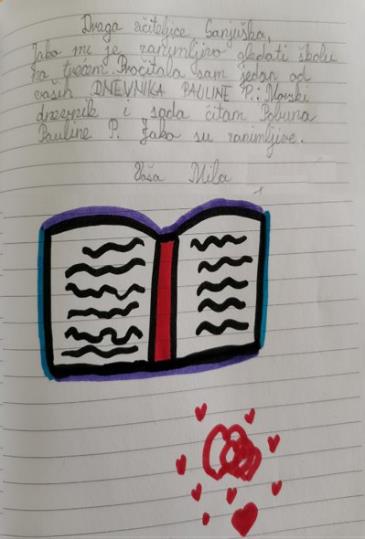 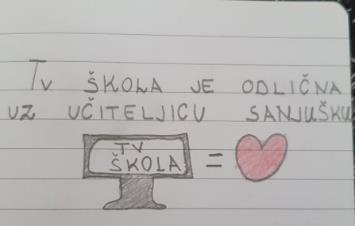 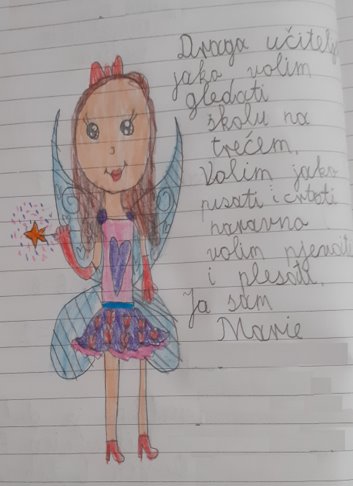 Lucija
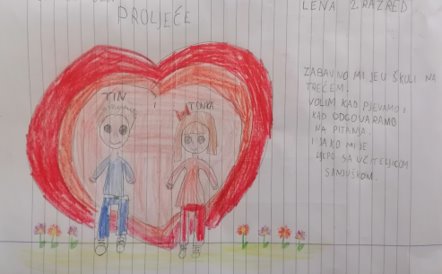 Lena
Mila
Marie, Osijek
Učiteljice Sanjuška,
meni je zabavno učiti s Vama. Svaki dan nešto pročitam, učim množenje i dijeljenje. Vi ste učiteljice najbolji!! Voli Vas Vaša učenica Iva iz Trenkova.
Draga učiteljice Sanjuška,
jako volim učiti s Vama jer se zabavljamo i puno toga naučimo. Veliki pozdrav iz Splita šalje Vam Loris!
Draga učiteljice Sanjuška!​
Jako mi je drago što možemo pratiti nastavu za 2.razred uz Vas. Vi ste jako pametni, dobri i pristojni. Jako ste dobra učiteljica!​
Noa, Zagreb
Poštovana učiteljice Sanjuška,
želim Vam reći da jako volim čitati vaše knjige. Najsmješnije mi je bilo pročitati kad je netko napisao da ste htjeli baciti tipkovnicu kroz prozor u Paulini P. Samo da znate da ja u slobodno vrijeme najviše volim čitati. Pozdravlja Vas Vaša Iris Aurora
Vi ste super učiteljica. Voljela bih da sam u Vašem razredu bar na
jedan dan. Vidim i znam da je posao učiteljice jako važan posao.
Pratim TV Školu svaki, svaki dan. Prvi dan sam pjevala i plesala uz pjesmu koja se zove ''Kad sisretan''. ​
Vaša Karla
Proljetna priča​

Tata i ja smo šetali šumom u tišini. Uživala sam u mirisu šume. Promatrala sam cvijeće uz puteljak. Ugledala sam pčelicu. Pozdravile smo se. Vidjela sam i malog puža. Začula sam cvrkut ptica. Podignula sam glavu uvis i ugledala gnijezdo u kojem su bili mali ptići. Uzviknula sam: ''Tata, pogledaj gore! Nisu li preslatki? ‘’ ​
''Divni su, kao i ti, moj mali ptiću'', rekao je tata.​ Zagrlio me i krenuli smo sretno kući. ​
Lucija, Zagreb
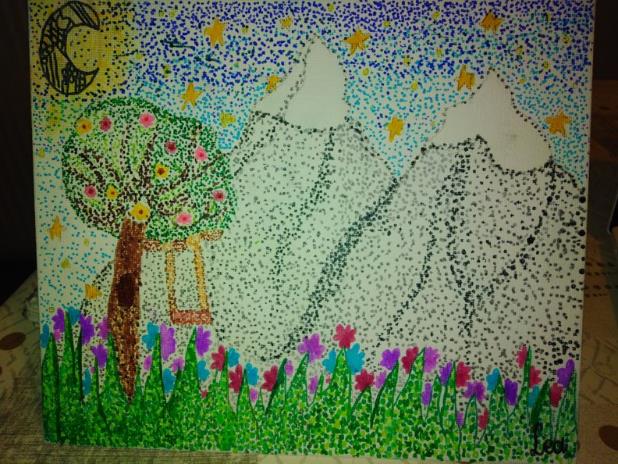 Lea iz Osijeka je učila uz brata koji ide u 3.razred​
TRAVANJ 2020.
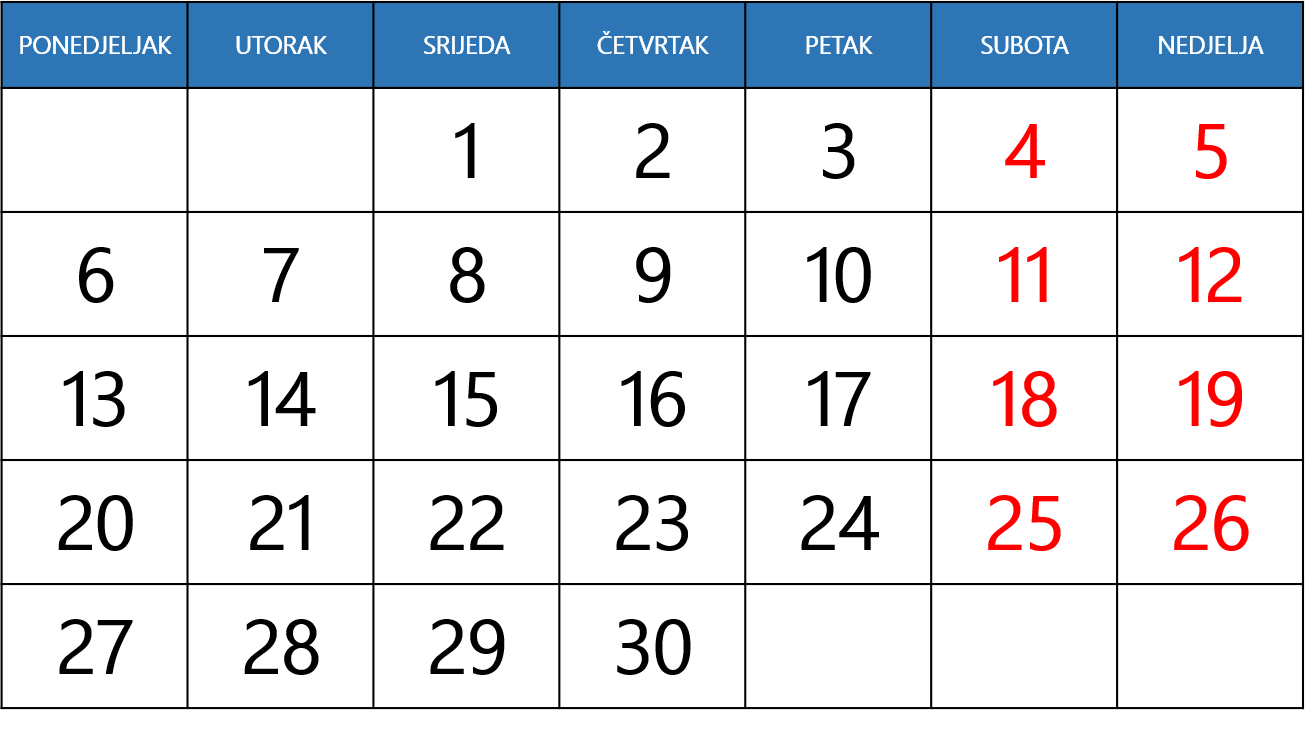 Danas:
- množimo brojem 4
- razlikujemo književni i mjesni govor
- razlikujemo narječja
- uočavamo odnose boja i crta
Množenje brojem 4
4, 8, 12, ____, 20, 24, ____, 32, 36, ____
16
28
40
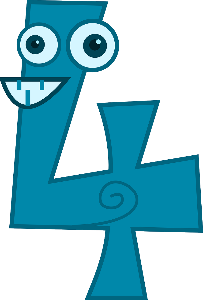 40
20
12
8
4
Kako bismo otkrili koliko je 4 ∙ 4 ?
4 + 4 + 4 + 4 = 16 , dakle 4 ∙ 4 = 16
Kako bismo otkrili koliko je 6 ∙ 4 ?
4 + 4 + 4 + 4 + 4 + 4 = 24, dakle 6 ∙ 4 = 24
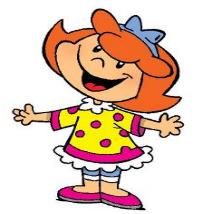 32
36
28
16
24
UPAMTI!
[Speaker Notes: Tablica množenja brojem 4.]
Baka je poslala Tina i Tonku u kokošinjac pokupiti jaja. 
U kokošinjcu je 7 kokoši. Svaka kokoš snijela je 4 jaja.
Koliko će jaja Tin i Tonka pokupiti?
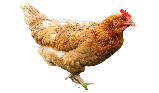 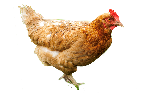 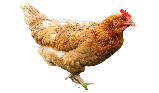 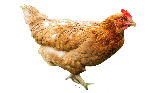 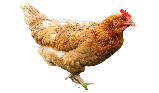 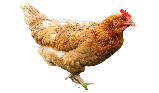 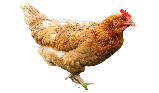 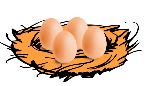 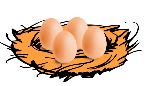 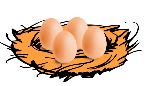 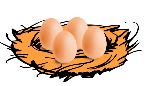 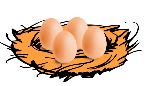 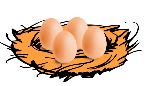 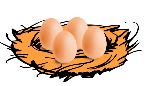 Račun:  7 ∙ 4 = 28
Odgovor: Tin i Tonka pokupit će 28 jaja.
Množenje brojem 4
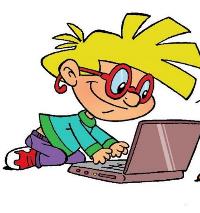 Mjesni govor
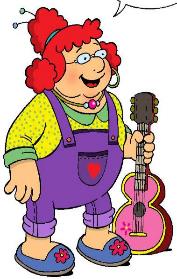 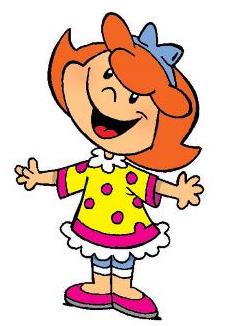 Prljave su ti ruke!
Zmazane su ti ruke!
Šporke su ti ruke!
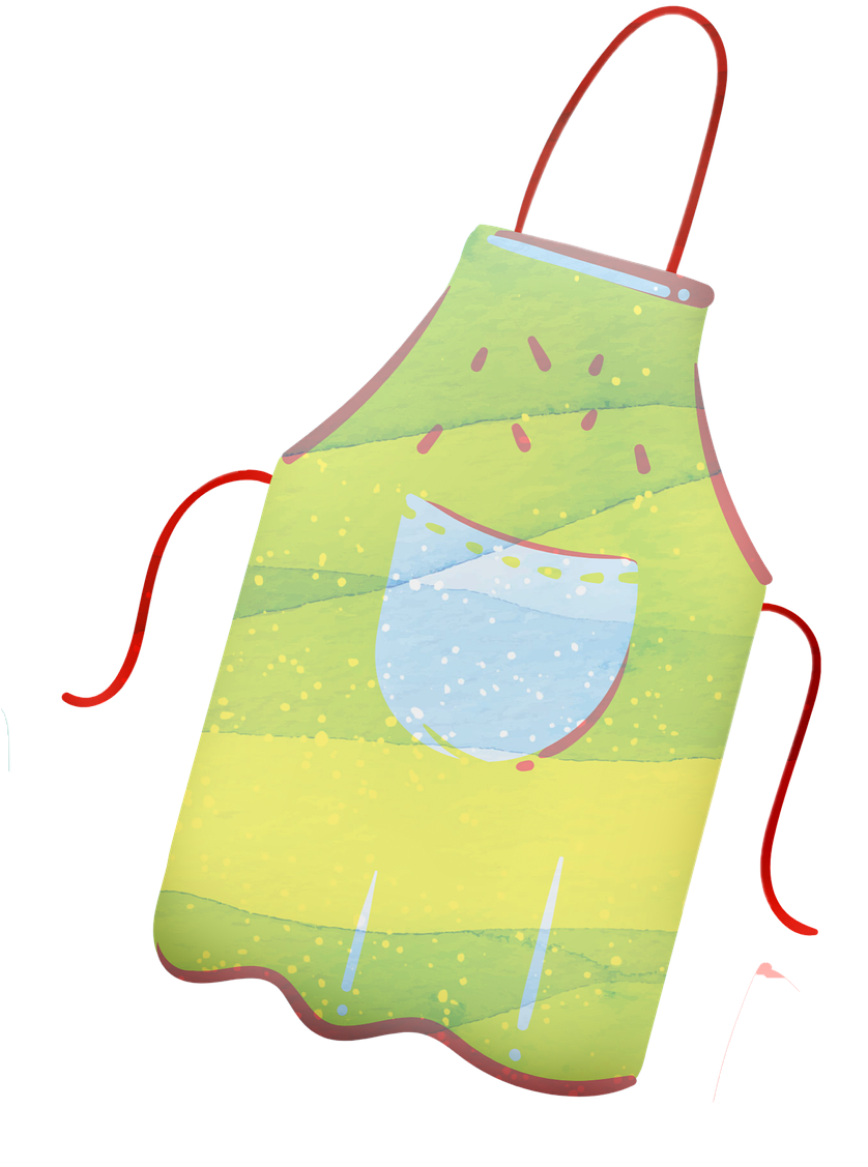 PREGAČA
ŠIRCL
TRAVERŠA
Razlikujemo zato tri hrvatska narječja:
ŠTOKAVSKO
KAJKAVSKO
ČAKAVSKO
[Speaker Notes: Povećat tablicu kako bi se vidio sadržaj u tablici]
Različiti odnosi boja i crta
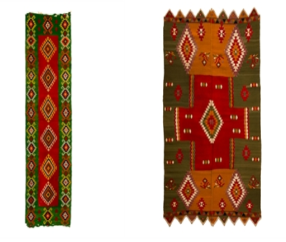 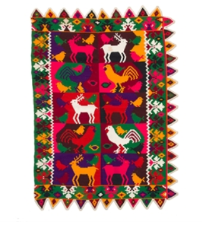 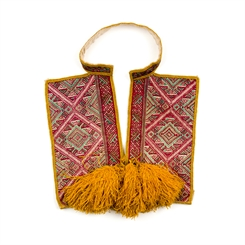 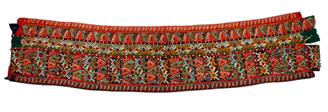 Kistanje
Konavle
Slavonija
Slavonija
Dalmacija
Izvor fotografija
http://www.emz.hr/Zbirke/Organizacija%20zbirki/Zbirka%20prostirki%20i%20prekriva%C4%8Da
[Speaker Notes: Veći tehip je Slavonija , manja je Makarska,  
Prebaci sve tri slike na jedan slajd]
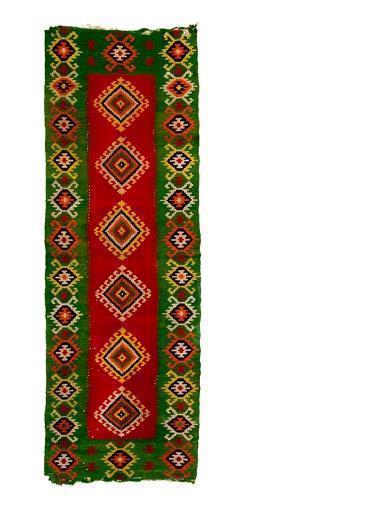 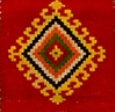 Promotri boje? Koje boje vidiš?
Promotri crte. Kakve crte prepoznaješ?
Kako su raspoređene 
crte i boje?
Pogledaj prostor između crta.
Zadatak:
Danas ćete uzeti flomastere i papir glatke površine.
Poigrat ćete se  crtama i bojama na svoj način. 
Naslikat ćete jaja na kojima ćete prikazati različite odnose boja i crta.

Budite maštoviti i stvarajte.
Domaća zadaća:
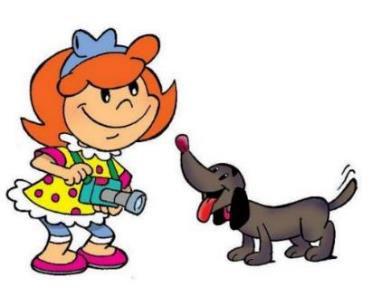 vježbajte množenje brojem 4
čitajte svojim ukućanima.
Izvor fotografija: Školska knjiga                                Pixabay
Lijepo i dobro:
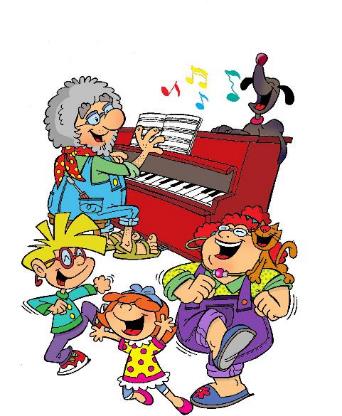 saznajte još neke mjesne izraze i napravite mali rječnik svog zavičajnog govora
doznajte kako se može obojiti jaje na prirodan način.
skolanatrecem2@hrt.hr

	  Škola na Trećem
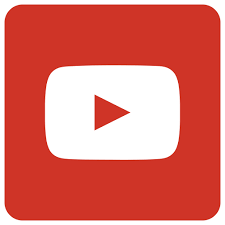 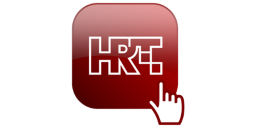 Publikacija je izrađena u sklopu projekta „Podrška provedbi Cjelovite kurikularne reforme” koji sufinancira Europska unija iz Europskog socijalnog fonda. Nositelj projekta je Ministarstvo znanosti i obrazovanja. Za sadržaj ove publikacije odgovorno je isključivo Ministarstvo znanosti i obrazovanja, publikacija ni na koji način ne odražava mišljenje Europske unije.
[Speaker Notes: Obavezan predzadnji slajd, na njemu ništa ne mijenjate!]
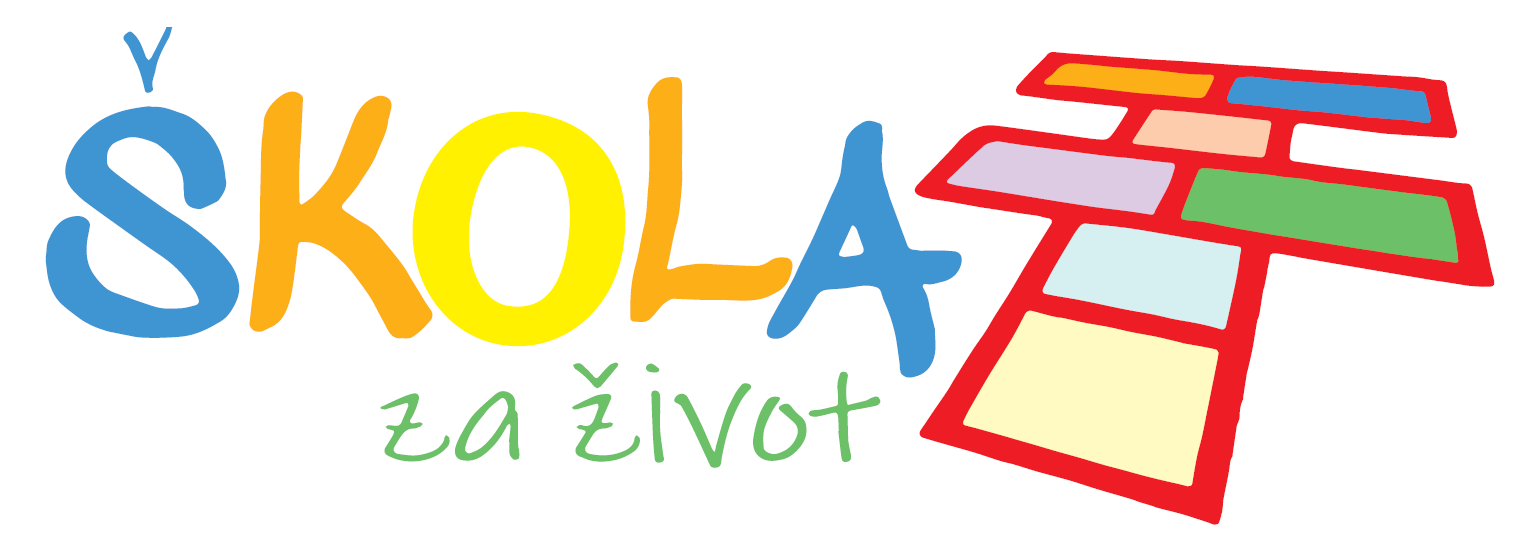 skolazazivot.hr
kurikulum@mzo.hr
[Speaker Notes: Obavezni zadnji slajd, stoji otvoren na kraju prezentacije, za vrijeme pitanja
Na njemu ništa ne mijenjate]
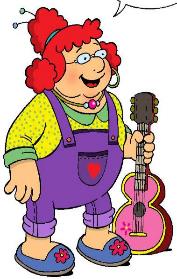 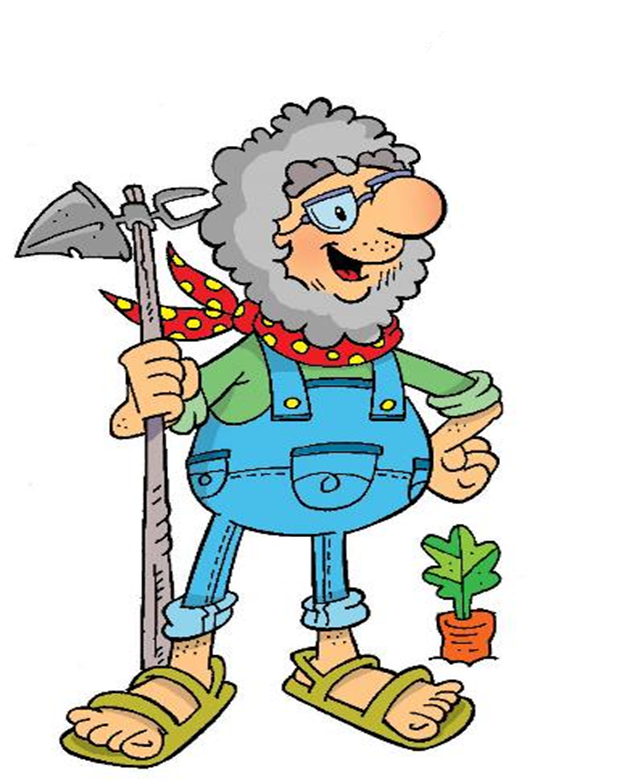 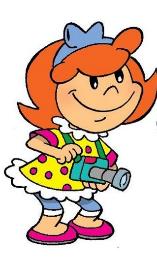 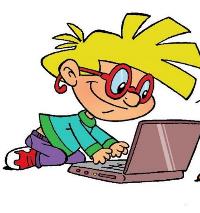